Финансовая грамотность в условиях цифровой экономики
0000011111000000  0000011100001010101010101010000010101010101011111    00001111001011111000000101010101.     111111111 0000.   00 00 0 0 0 01111110000101010101000000101
ФИО спикера
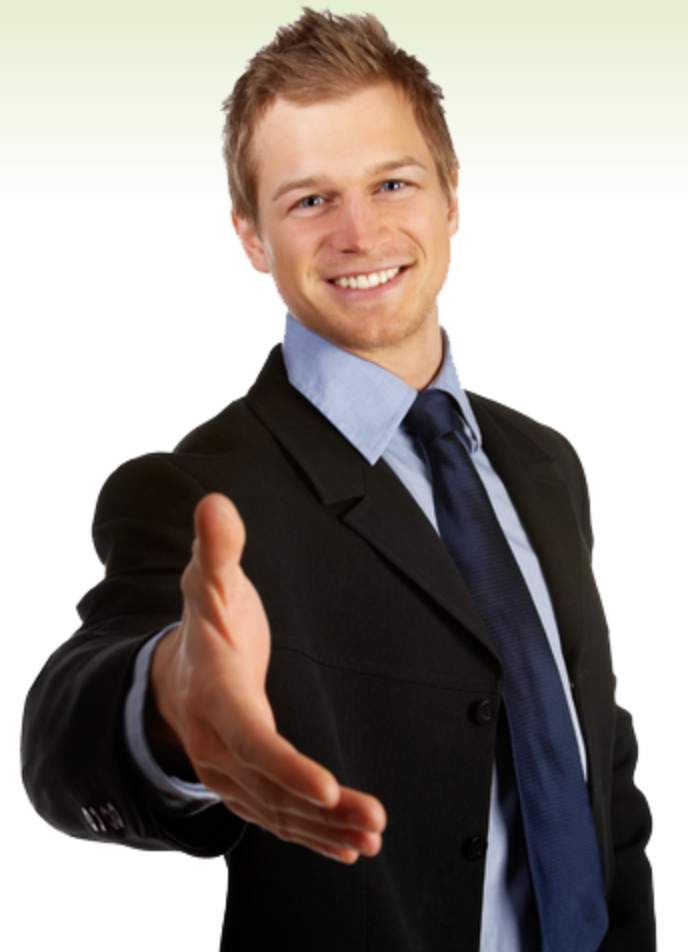 Самопрезентация*

Компания, которую представляет, несколько слов о компании
Опыт в качестве эксперта в финансовой сфере
Достижения
и прочее…
Информация о спикере заполняется самим спикером в рамках подготовки к выступлению
Фото / логотип компании/ ...
2
0000011111000000  0000011100001010101010101010000010101010101011111    00001111001011111000000101010101.     111111111 0000.   00 00 0 0 0 01111110000101010101000000101
В ближайшие 40 минут мы рассмотрим
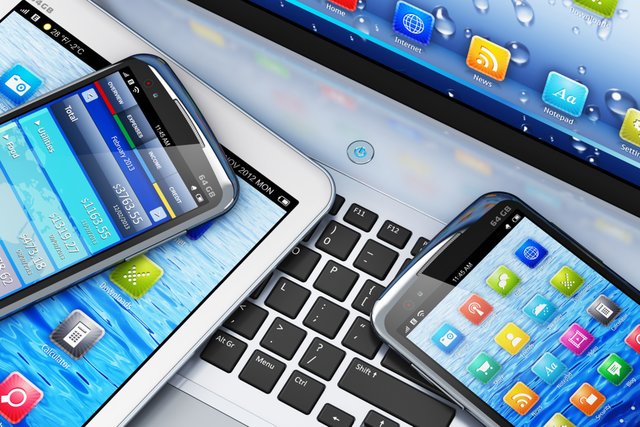 Понятие и актуальность “цифровой экономики” в повседневной жизни современного человека 
Риски при взаимодействии с онлайн-сервисами детей и подростков
Правила безопасного использования платных услуг в сети Интернет
3
0000011111000000  0000011100001010101010101010000010101010101011111    00001111001011111000000101010101.     111111111 0000.   00 00 0 0 0 01111110000101010101000000101
Цифровая экономика простыми словами
Цифровая экономика – это деятельность, непосредственно связанная с развитием цифровых компьютерных технологий, в которую входят и сервисы по предоставлению онлайн-услуг, и электронные платежи, и интернет-торговля. Обычно главными элементами цифровой экономики называют электронную коммерцию, интернет-банкинг, электронные платежи, интернет-рекламу, а также интернет-игры.
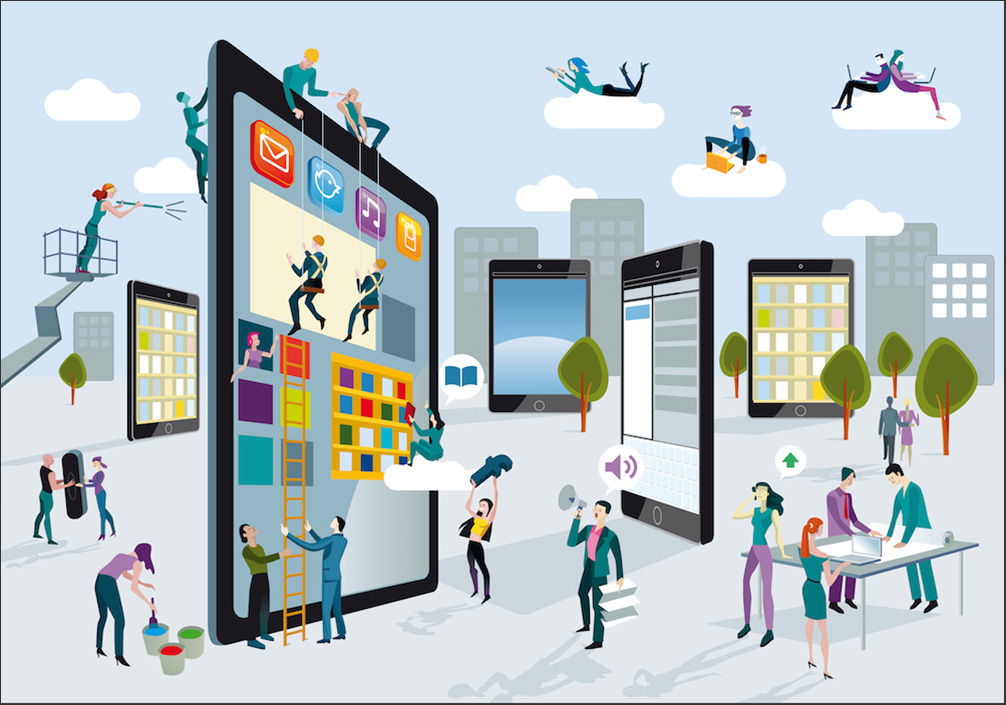 4
0000011111000000  0000011100001010101010101010000010101010101011111    00001111001011111000000101010101.     111111111 0000.   00 00 0 0 0 01111110000101010101000000101
Риск и прогресс всегда идут рядом
Появились цифровые микроплатежи - товары и услуги, стоимость которых столь незначительна, что при получении некачественного товара потребитель не видит смысла подавать претензию. 
Скрытое воздействие маркетинга - маркетологи придумывают сложные манипулятивные схемы, чтобы покупатели платили больше и покупали ненужные товары.
Подростки стали отдельной целевой аудиторией потребителей финансовых технологий.
5
0000011111000000  0000011100001010101010101010000010101010101011111    00001111001011111000000101010101.     111111111 0000.   00 00 0 0 0 01111110000101010101000000101
Сохранение данных банковской карты в онлайн-магазинах
•	Не сохраняйте данные вашей банковской карты в личных кабинетах онлайн-магазинов.
•	Оставляя компьютер, выходите из личного кабинета в браузер так, чтобы при следующем посещении сайта пришлось бы заново вводить логин и пароль вручную. 
•	При вводе логина и пароля, следите, чтобы ваши дети, не могли их увидеть.
•	Регулярно очищайте “историю” браузера. Не сохраняйте логин и пароль в браузере.
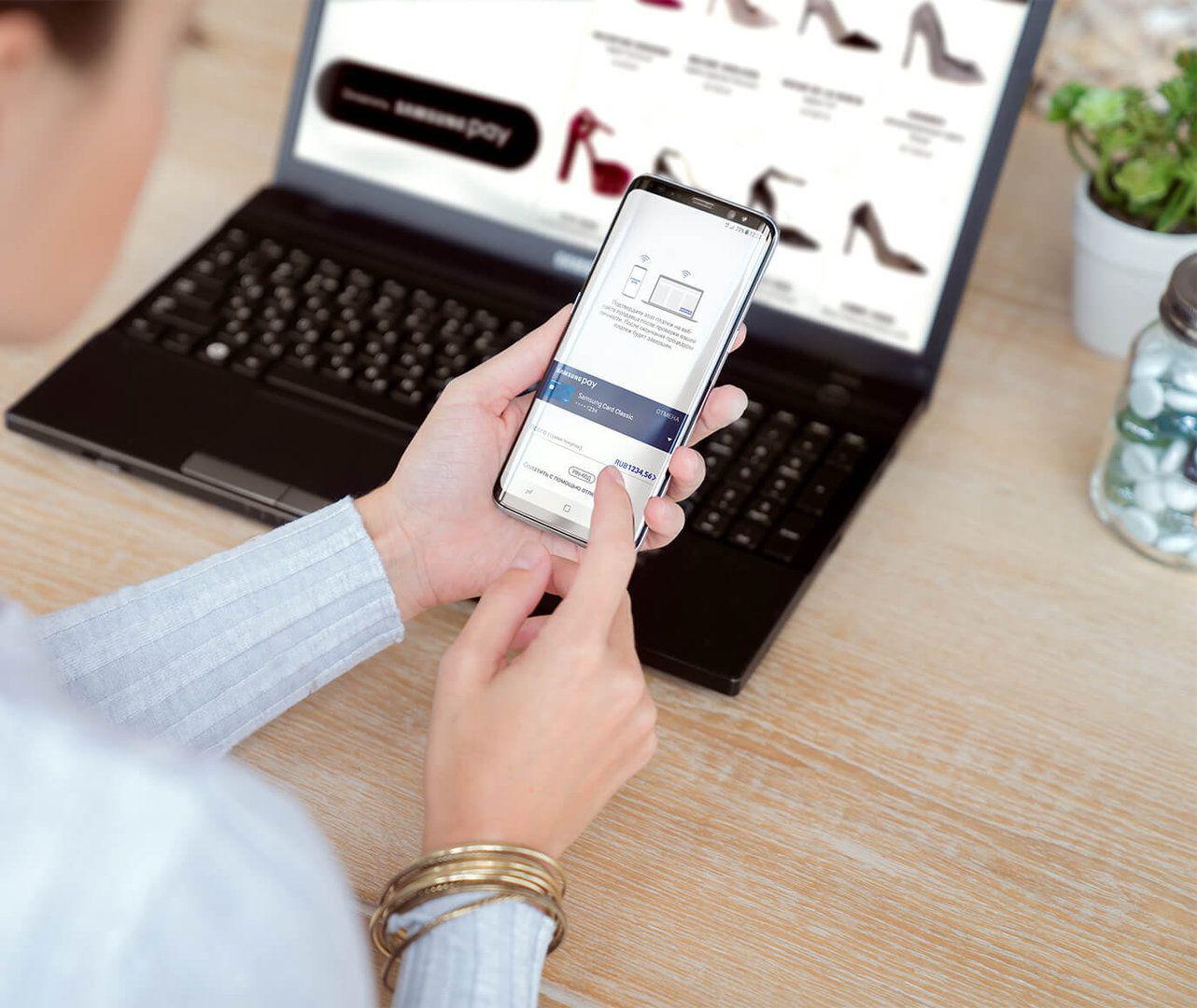 6
0000011111000000  0000011100001010101010101010000010101010101011111    00001111001011111000000101010101.     111111111 0000.   00 00 0 0 0 01111110000101010101000000101
Скачивание файлов в сети интернет
•	Обязательно на компьютер и ноутбук, который использует ребенок, установите антивирус. Защитная программа будет блокировать вредоносные программы и предупреждать вас и вашего ребенка о возможных последствиях. 
•	В связи с тем, что списание происходит в результате подписки на платную услугу, регулярно проверяйте смартфон вашего ребёнка на наличие неизвестных платных подписок.
•	Проведите беседу с ребёнком о том, что нельзя оставлять свой номер телефона на сайтах в целях скачивания каких-либо файлов.
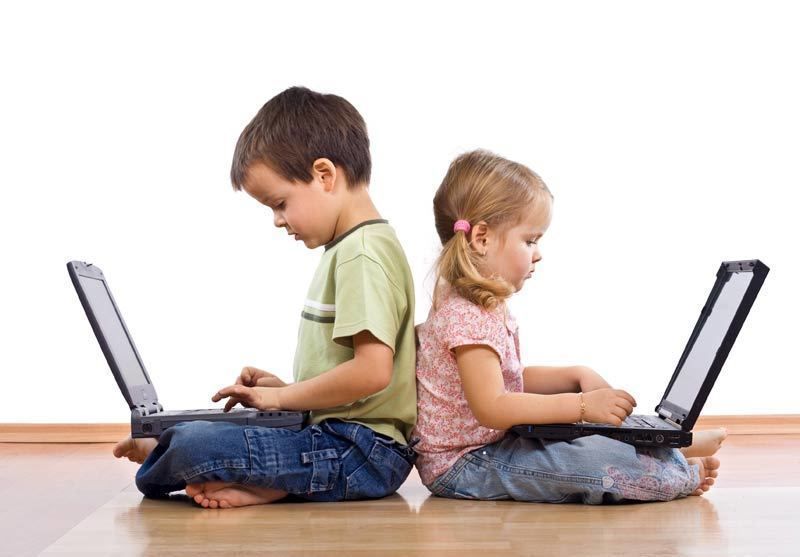 7
0000011111000000  0000011100001010101010101010000010101010101011111    00001111001011111000000101010101.     111111111 0000.   00 00 0 0 0 01111110000101010101000000101
Сохранение данных банковской карты при использовании телевизора с доступом к интернету
•	В первую очередь необходимо включить Родительский контроль на самом телевизоре. Алгоритм может отличаться в зависимости от марки телевизора. 
•	Не сохраняйте персональные данные вашей банковской карты в приложении телевизора. Настройте подтверждение покупки по смс-паролю, который будет приходить на ваш телефон. Так вы всегда будете знать о намерении ребёнка что-то приобрести.
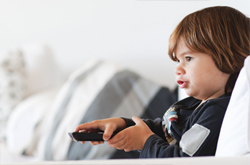 8
0000011111000000  0000011100001010101010101010000010101010101011111    00001111001011111000000101010101.     111111111 0000.   00 00 0 0 0 01111110000101010101000000101
Покупки в игровых приложениях
•	Настройте подтверждение покупки по смс-паролю. Так вы ограничите случайный доступ к вашим деньгам. 
•	Установите лимит по допустимым расходам на картах ваших детей. Это так называемый “Родительский контроль” на банковских картах за расходами детей.
•	Периодически проводите беседы с вашими детьми и постарайтесь разъяснить им, что за покупки в виртуальном мире они расплачиваются абсолютно реальными деньгами, которые зарабатываете вы. Поэтому даже маленькие суммы имеют значение.
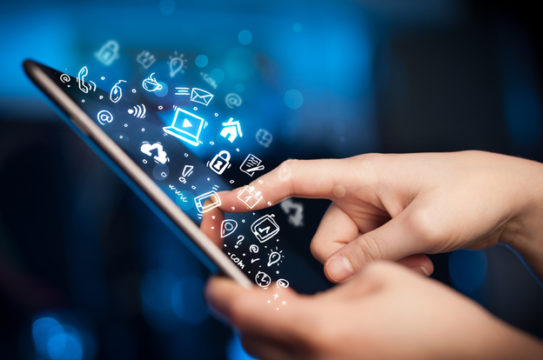 9
0000011111000000  0000011100001010101010101010000010101010101011111    00001111001011111000000101010101.     111111111 0000.   00 00 0 0 0 01111110000101010101000000101
Покупки «бесплатных» приложений
•	Расскажите своим детям о необходимости внимательно читать условия перед тем, как устанавливать приложение на гаджет, уделить особое внимание правилам отмены подписки.
•	Регулярно проверяйте гаджеты детей на наличие платных приложений. Если ребёнок блокирует свой телефон с помощью пароля и отказывается сообщить его вам, используйте возможности онлайн-сервисов, например, которые разработаны ведущими производителями антивирусных программ.
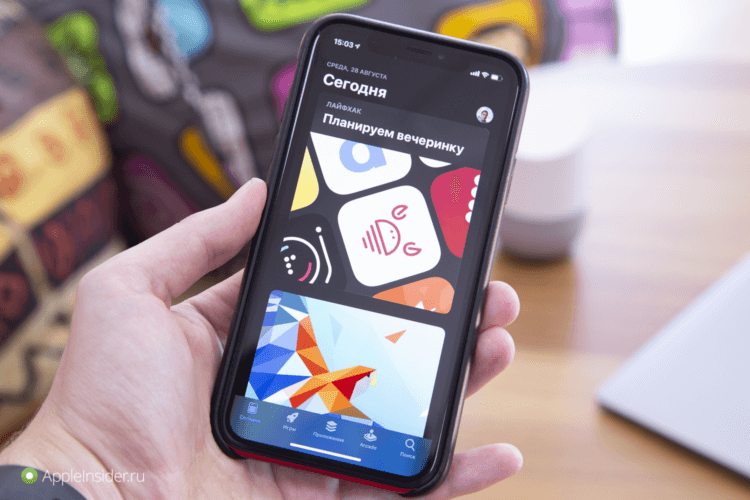 10
0000011111000000  0000011100001010101010101010000010101010101011111    00001111001011111000000101010101.     111111111 0000.   00 00 0 0 0 01111110000101010101000000101
Неосторожное использование 
мобильного интернета за границей
Смартфон вашего ребенка за границей побывал, а ребенок нет

Передачу данных отключили, а счёт пришел

Проводите беседы со своими детьми об использовании мобильного телефона за границей заранее до поездки
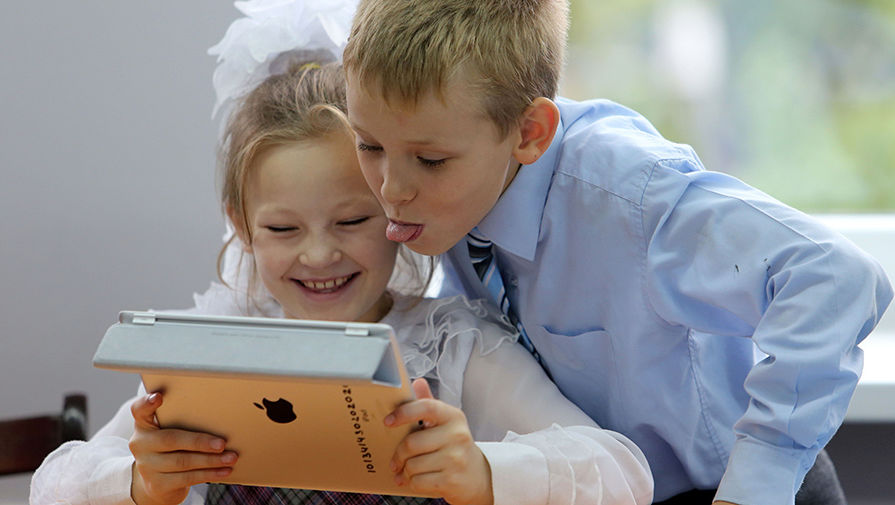 11
0000011111000000  0000011100001010101010101010000010101010101011111    00001111001011111000000101010101.     111111111 0000.   00 00 0 0 0 01111110000101010101000000101
Правила для родителей
1.	На всех девайсах в вашей семье обязательно используйте антивирусные программы.
2.	Используйте специальные технологии для детской онлайн-безопасности с функцией “Родительский контроль”, которые будут присылать вам уведомления об основных действиях вашего ребёнка в сети Интернет.
3.	Ни в коем случае не сохраняйте и не привязывайте персональные данные вашей банковской карты к личным девайсам и девайсам ребенка.
4.	Регулярно проверяйте смартфон и планшет вашего ребёнка на наличие платных подписок и приложений.
5.	Рассказывайте своим детям о возможных негативных последствиях использования онлайн-сервисов и Интернет-ресурсов. Приводите понятные для ребенка примеры. Разъясняйте ему до тех пор, пока не убедитесь, что ребенок действительно понял. В конце беседы спросите, что именно ваш ребенок понял из вашей беседы.
12
0000011111000000  0000011100001010101010101010000010101010101011111    00001111001011111000000101010101.     111111111 0000.   00 00 0 0 0 01111110000101010101000000101
Хотите научится принимать грамотные финансовые решения?
Регистрируйте на бесплатный онлайн курс по ссылке: www. course.ncfg.ru

Получайте надежную и комплексную информацию по финансовой грамотности, не выходя из дома. Программа разработана в рамках проведения Всероссийской недели сбережений.
   
По результатам прохождения программы онлайн курса –распечатайте именной сертификат!
13
СПАСИБО ЗА ВНИМАНИЕ